PRIMARY CARE PRIORITYFOR NHS LOTHIAN – BEYOND THE NEW GMS CONTRACT
OVERARCHING STATEMENT OF INTENT
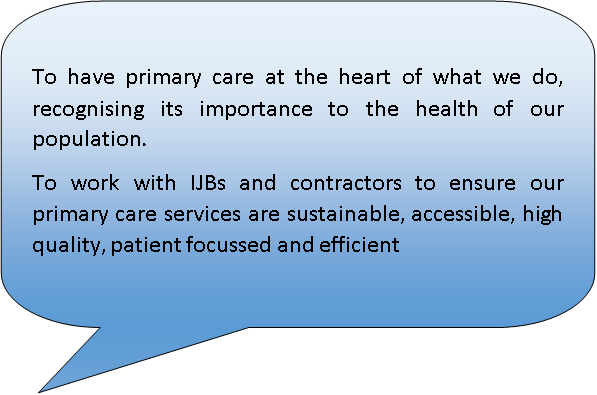 WHAT WE WILL DO
WHAT NEXT?
Event on 
Primary Care
Agreement 
at NHS Board
Specific Action Plans e.g.
Premises
Funding Shifts 
in Balance of Care
Resourcing For 
Pathway Development